Об итогах реализации 
федерального проекта
«Формирование комфортной 
городской среды»
 за 2020-2023 годы
г. Иркутск
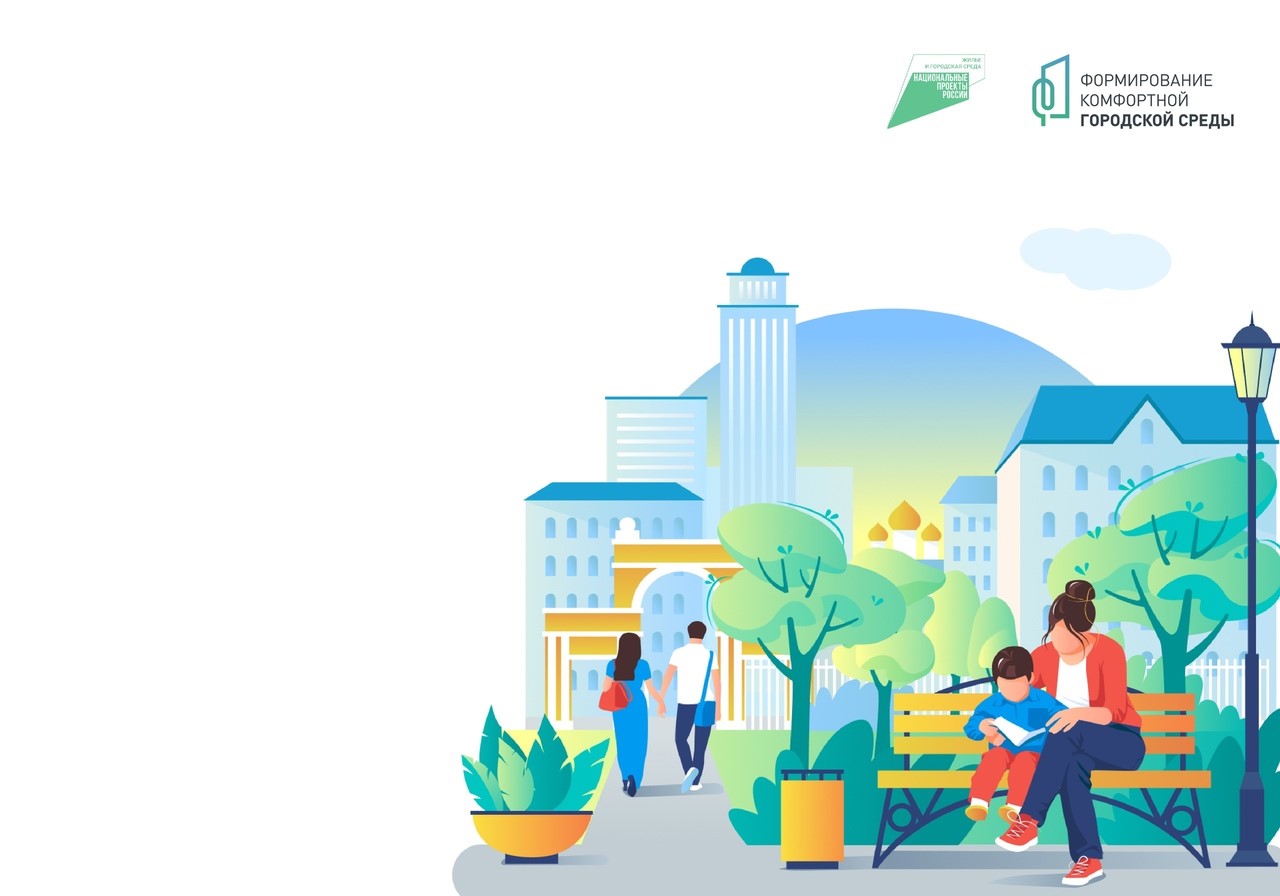 1
Финансирование проекта за 2020-2024 ГОДА2 млрд 206 млн 691,5 тыс. руб.
1 487 765 993
ФБ
394 628 910
ОБ
324 296 595
МБ
Финансирование по годам (руб.)
425 273 505
489 890 932
415 942 300
453 681 435
всего
421 899 776
с 2019 по 2023 год выполнено благоустройство 62 общественных
*2022 год - 4 территории благоустроены за счет средств местного бюджета с целью достижения целевого показателя по Соглашению
* 2023 год - территории дополнительно благоустроены за счет средств местного бюджета
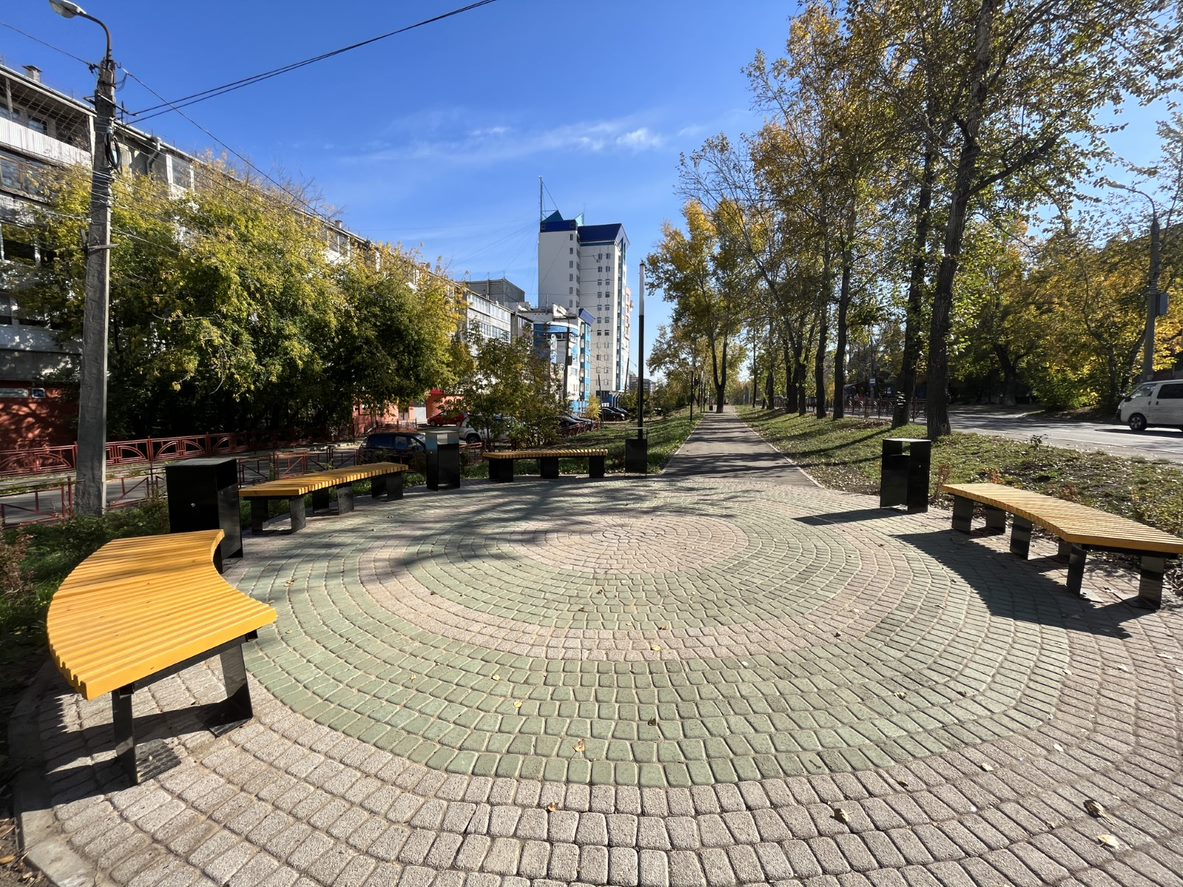 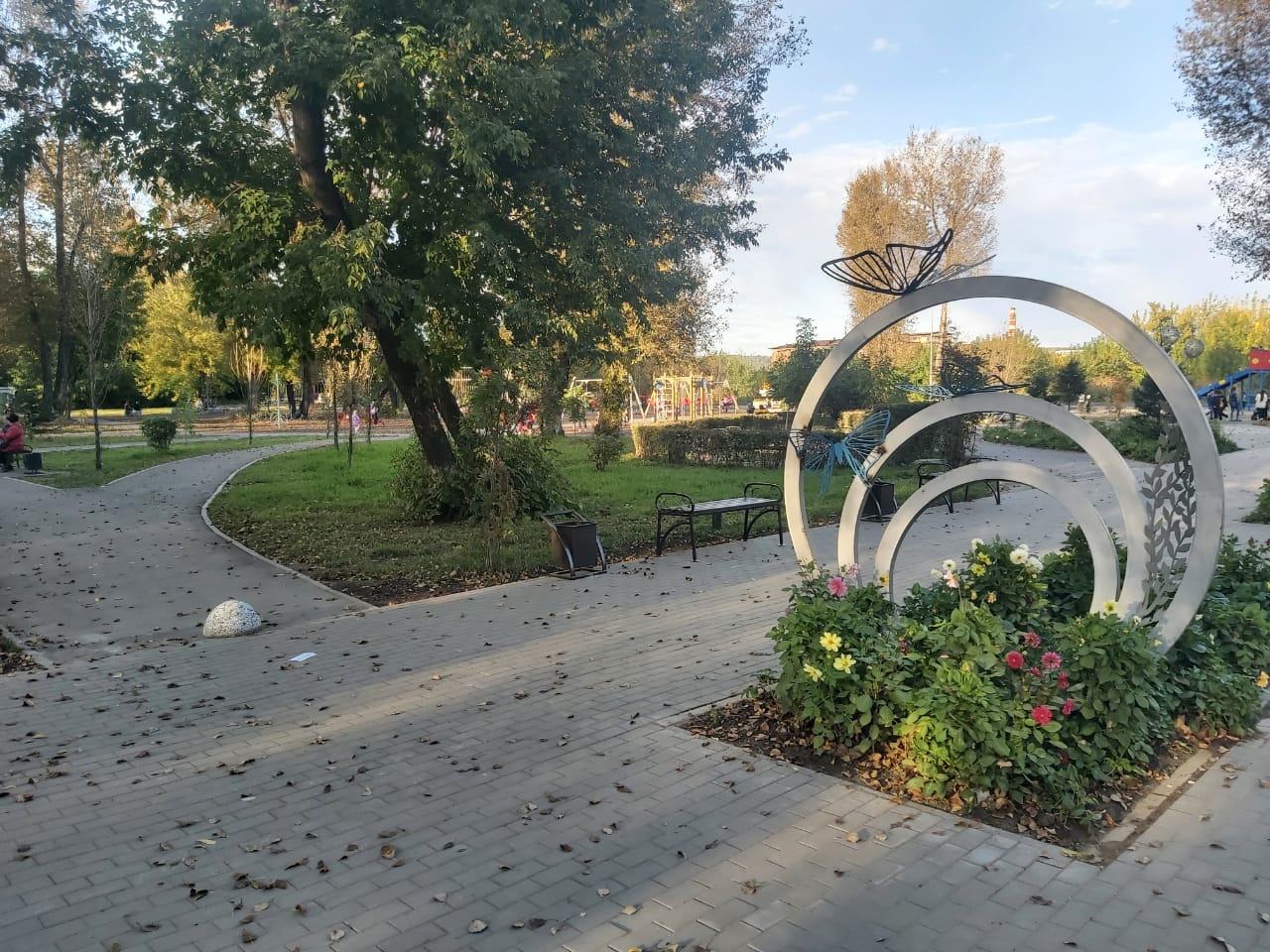 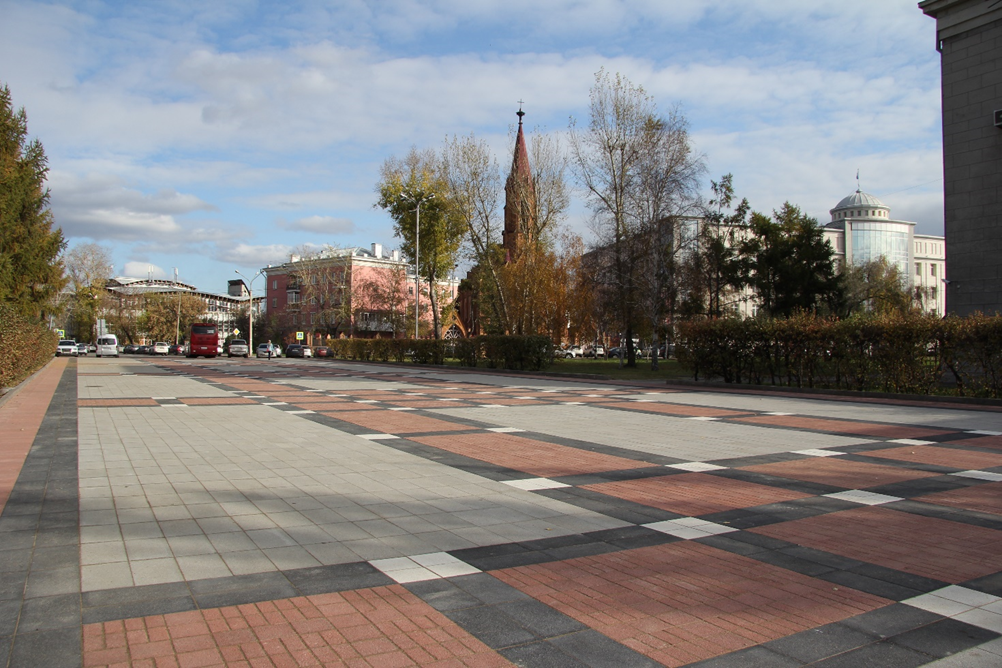 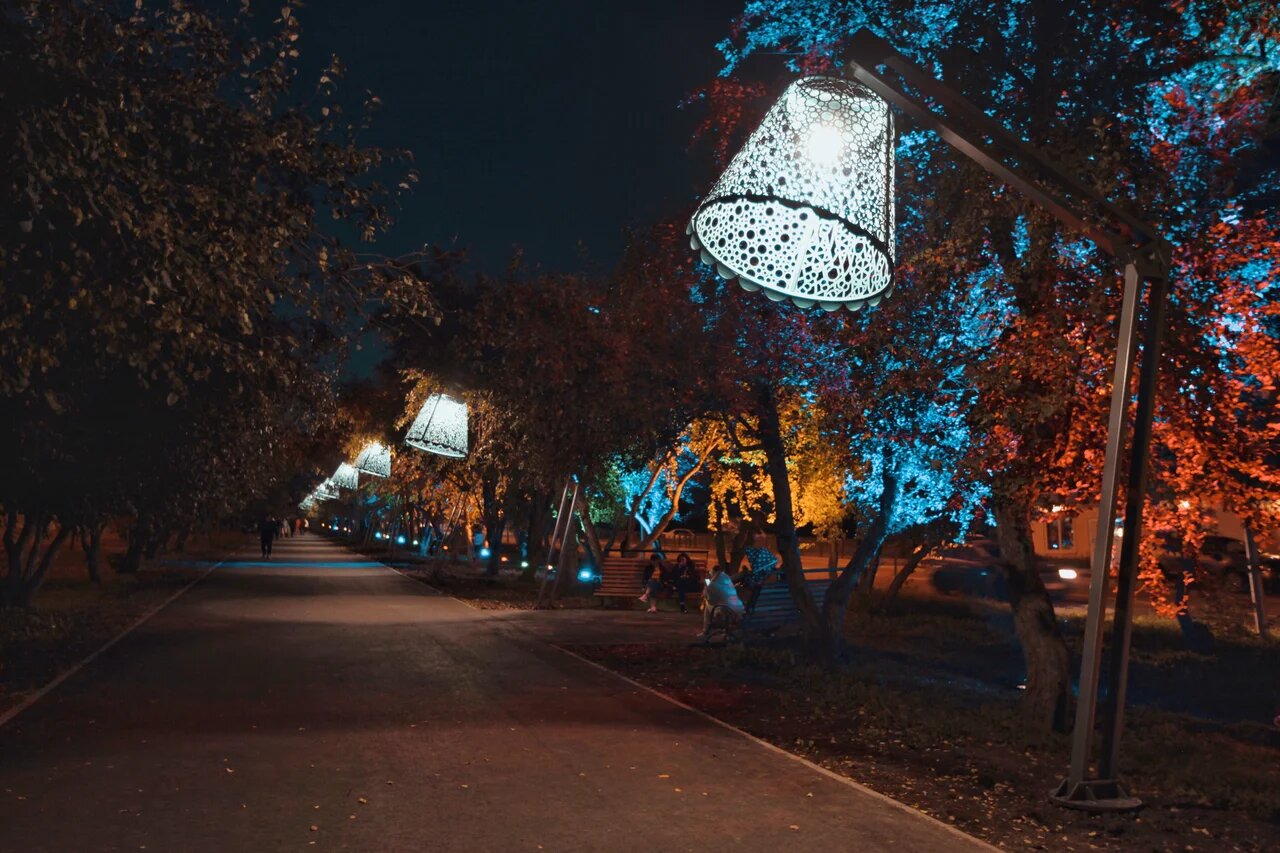 Об итогах реализации 
федерального проекта
«Формирование комфортной 
городской среды» за 2020-2023 годы
г. Иркутск
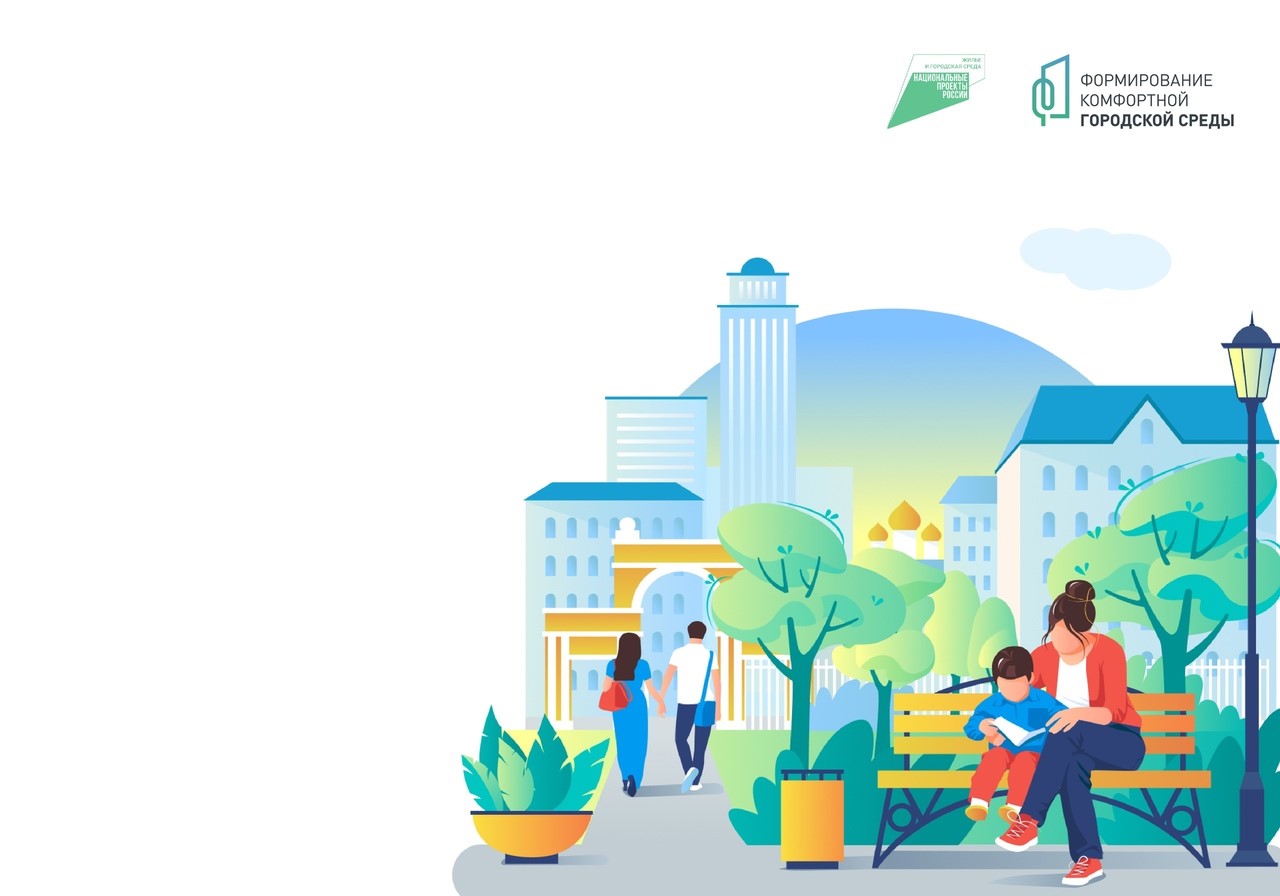 Спасибо за внимание!

Комитет городского обустройства администрации г. Иркутска
5